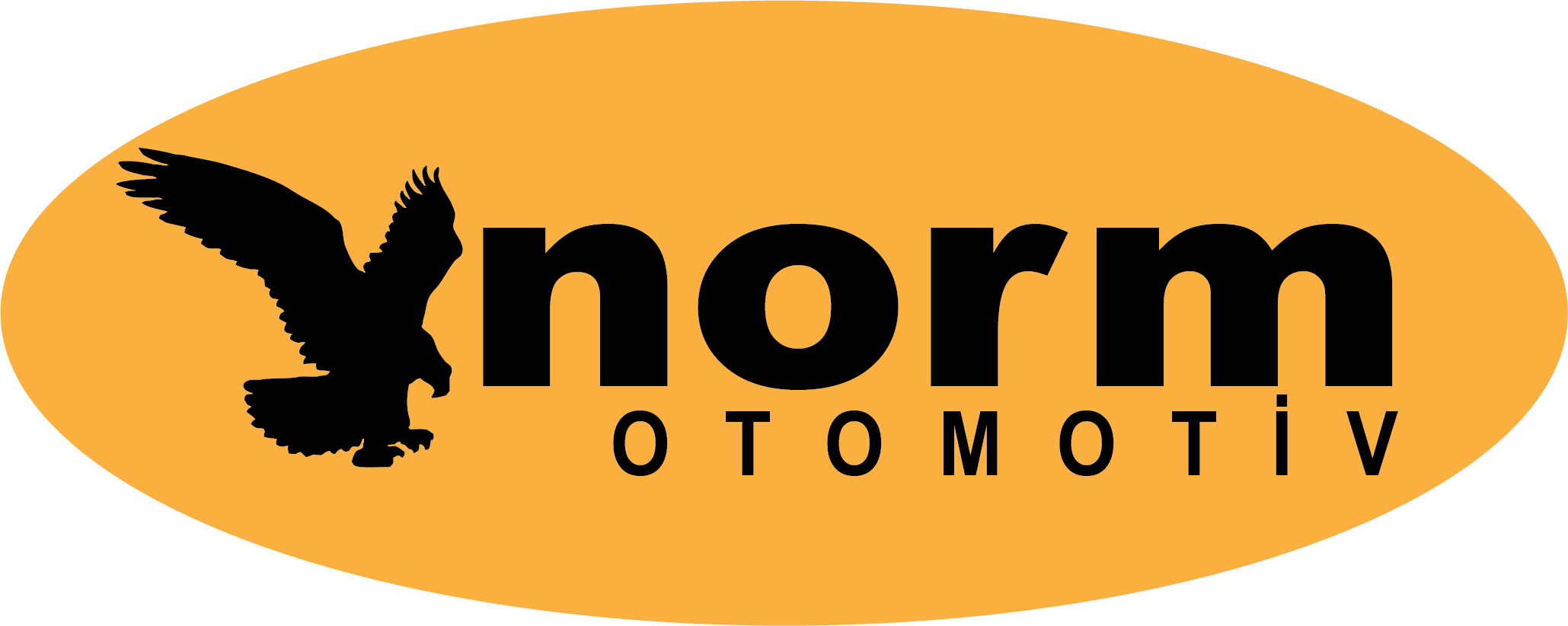 ÖZEL KESİMLİ ÜRÜNLER
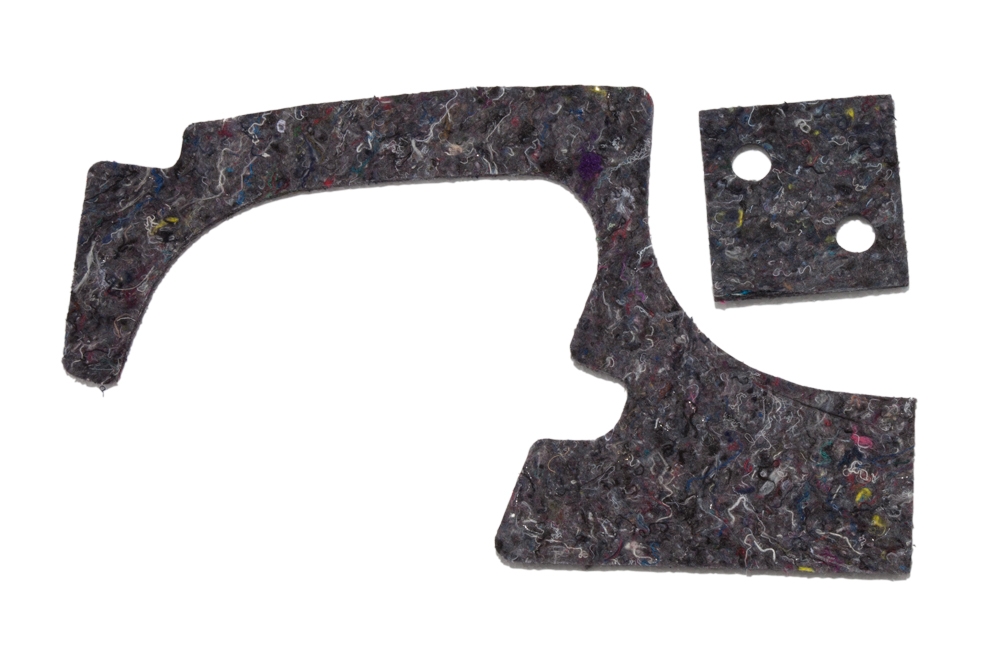 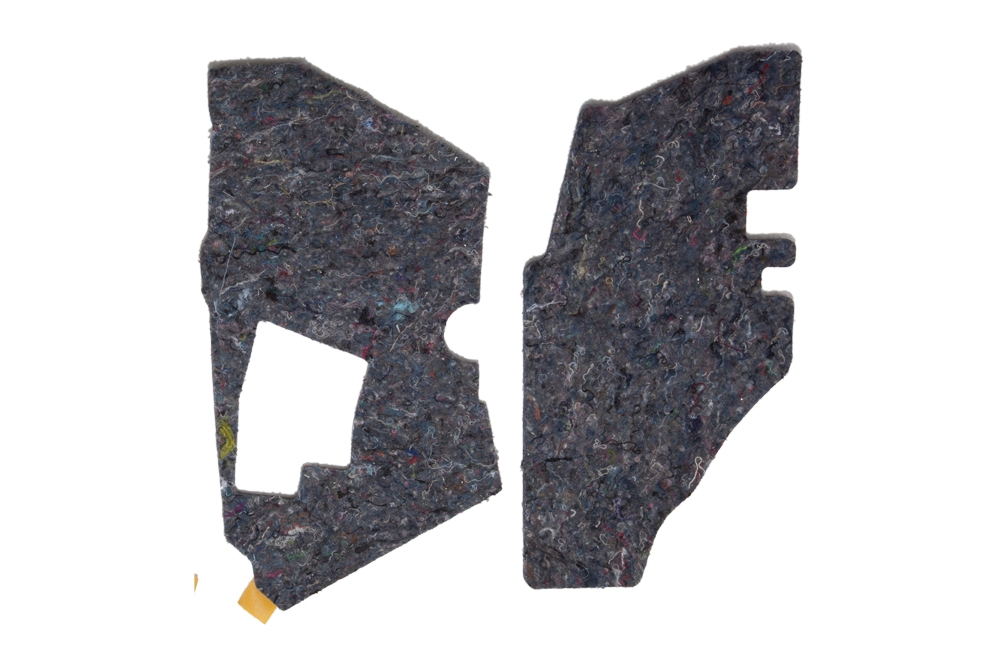 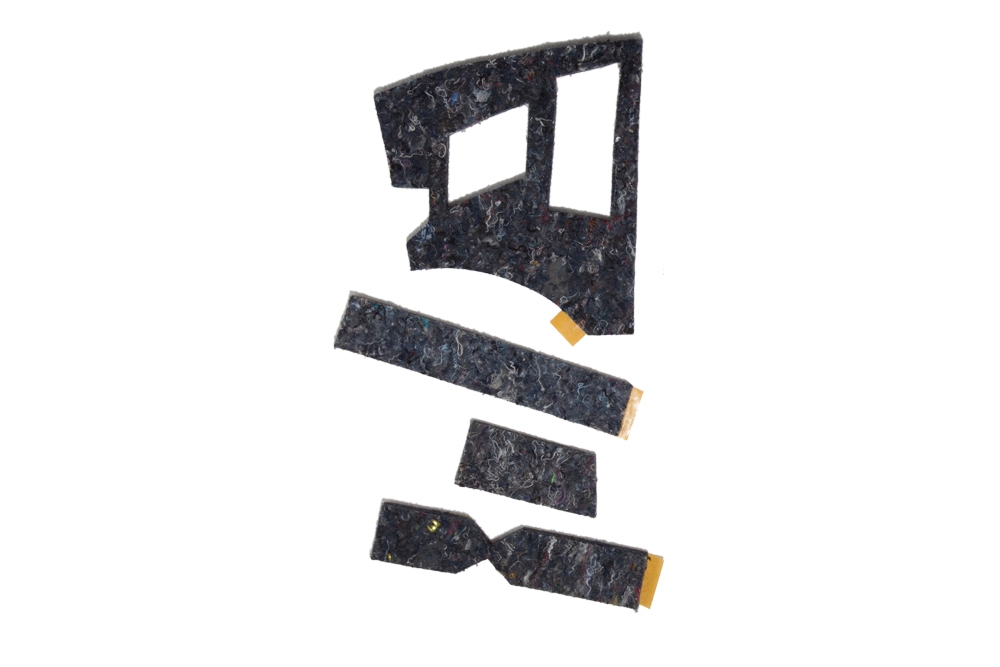 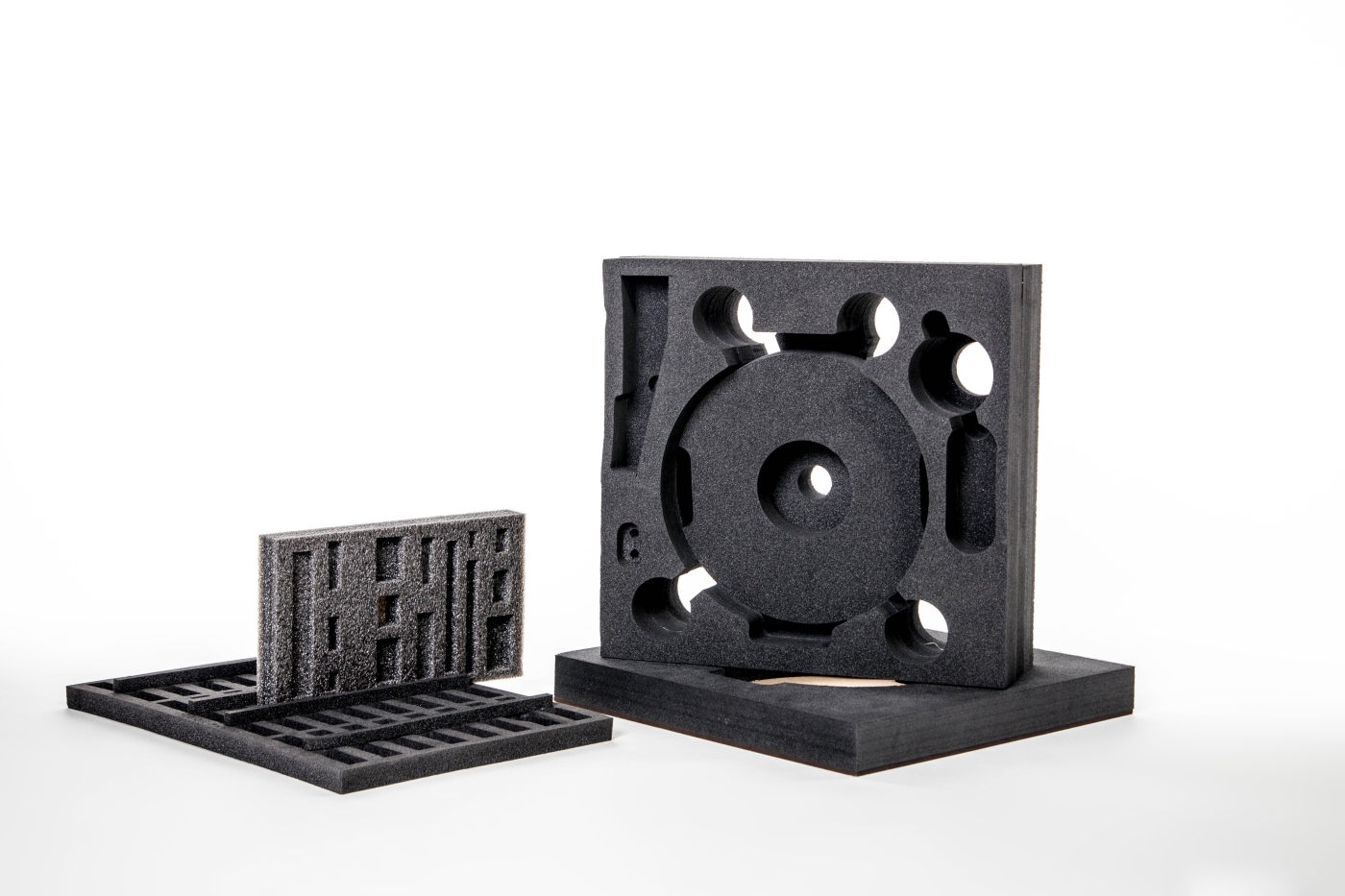 ÖZEL KESİMLİ ÜRÜNLER
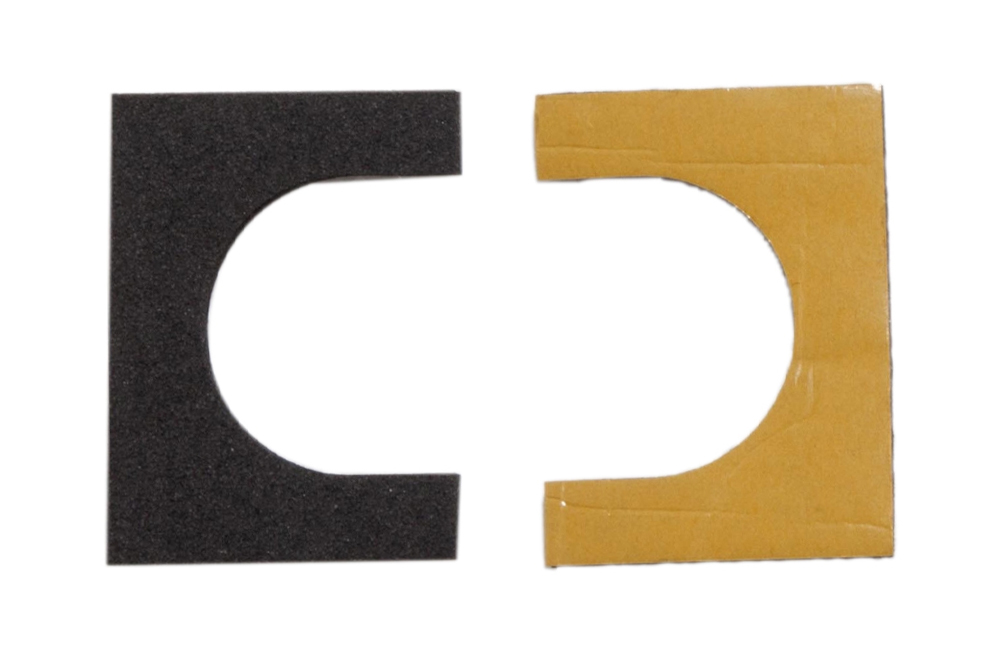 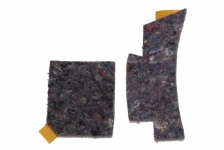 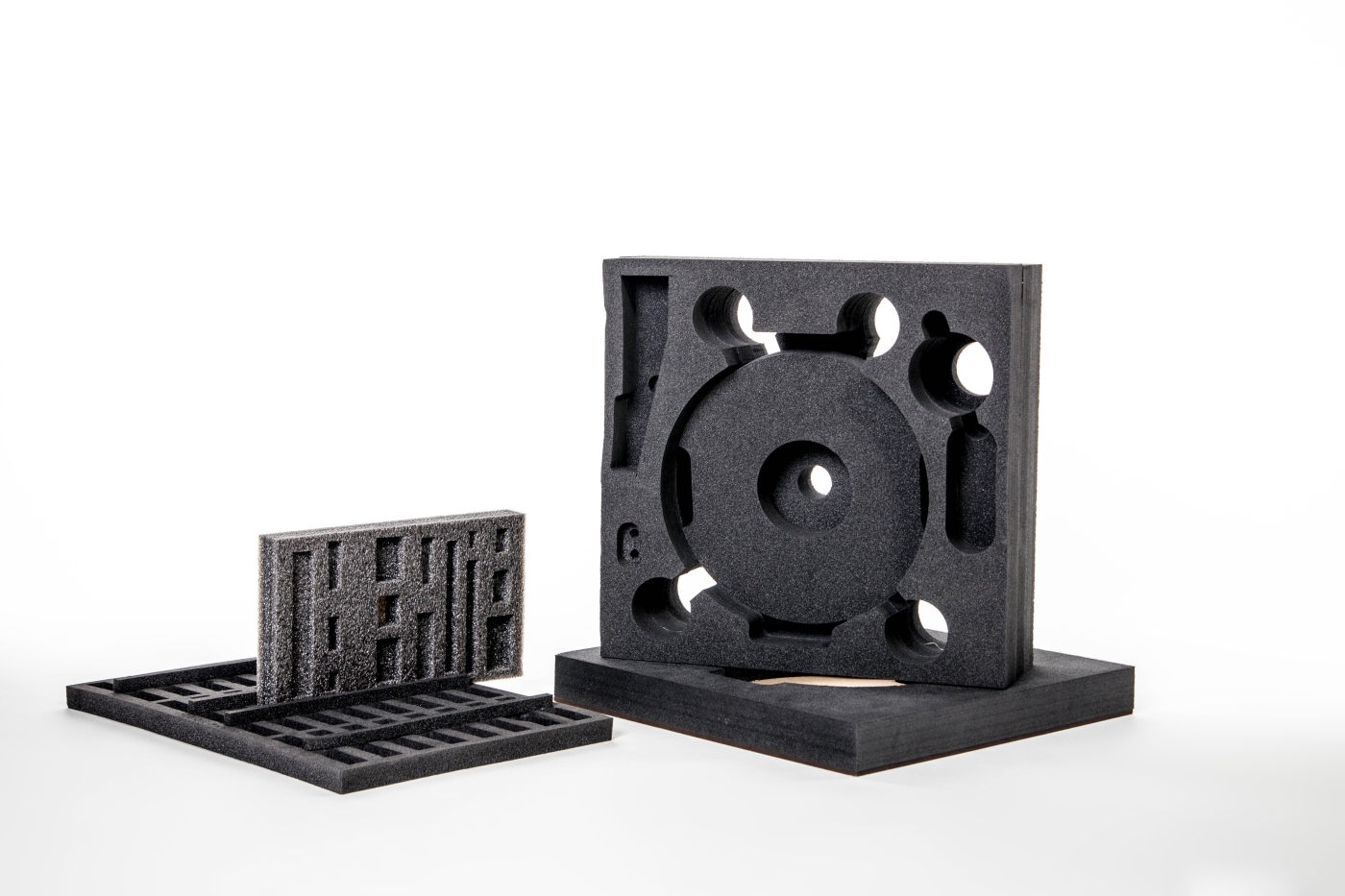 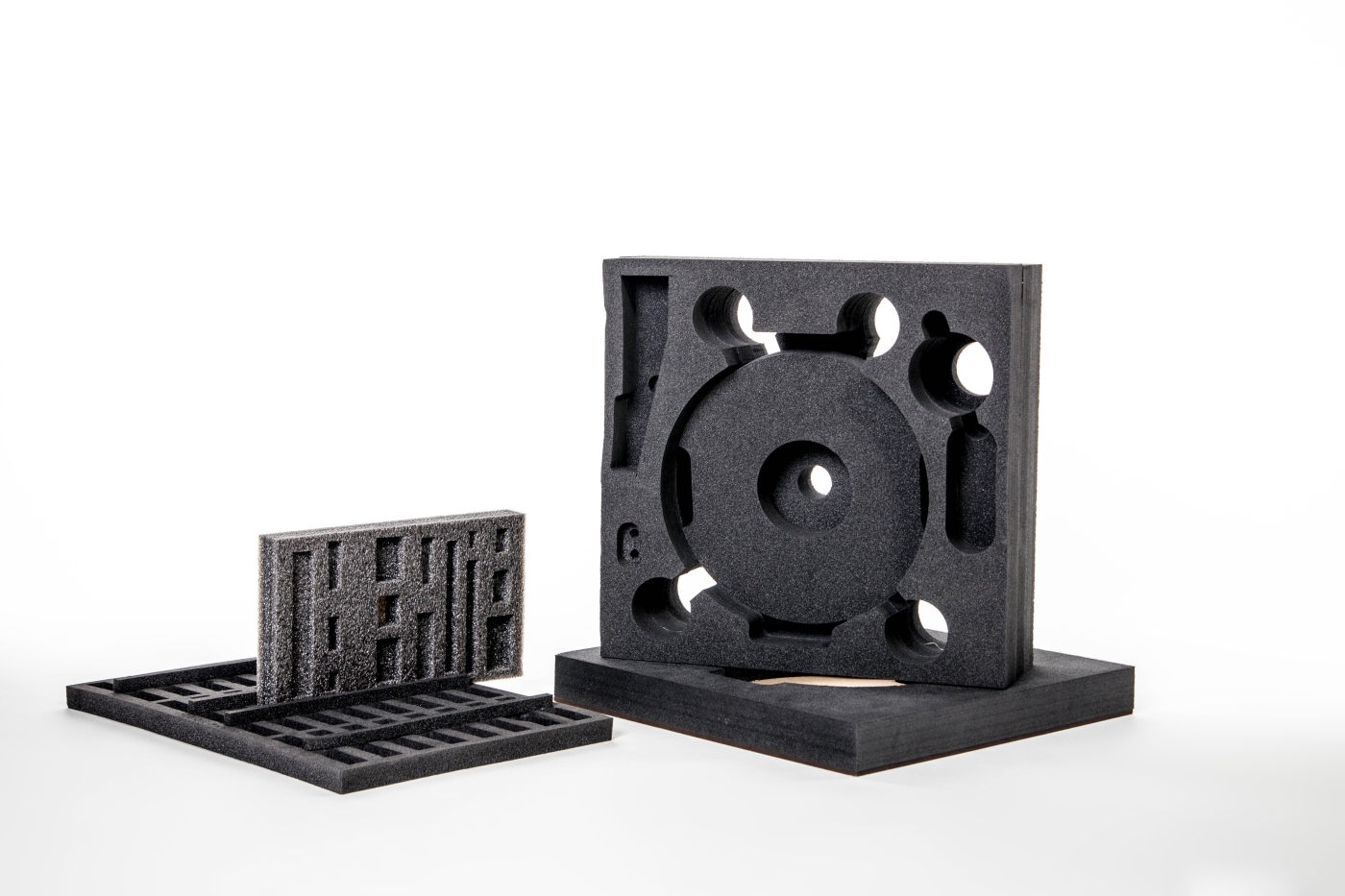 ÖZEL KESİMLİ ÜRÜNLER
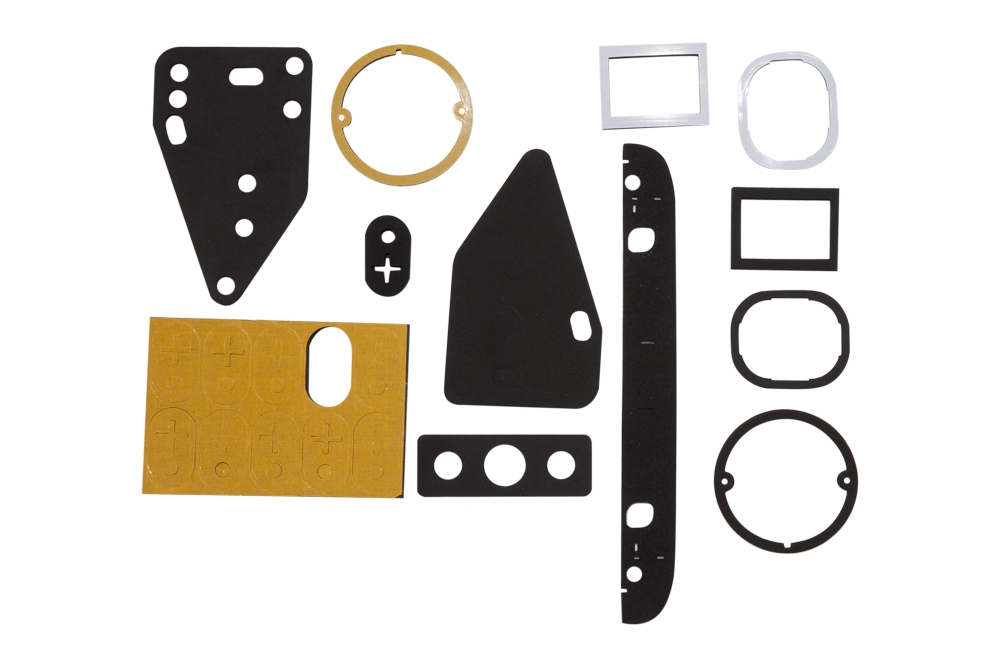 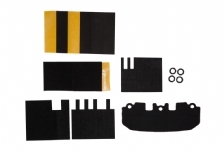 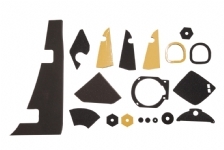 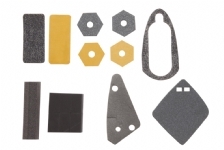 OTOMOTİV LOJİSTİĞİ ÖZEL ÜRÜNLER
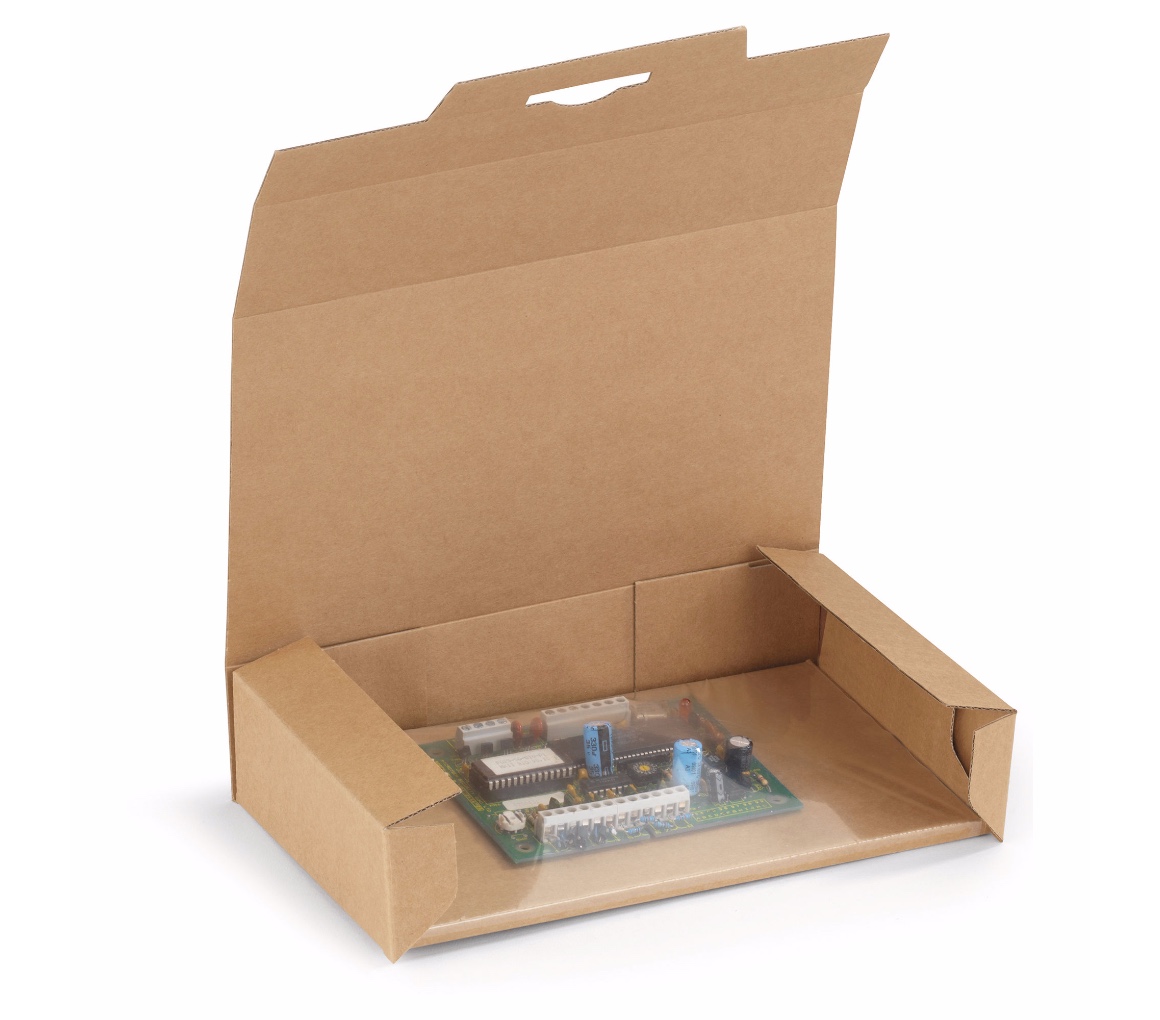 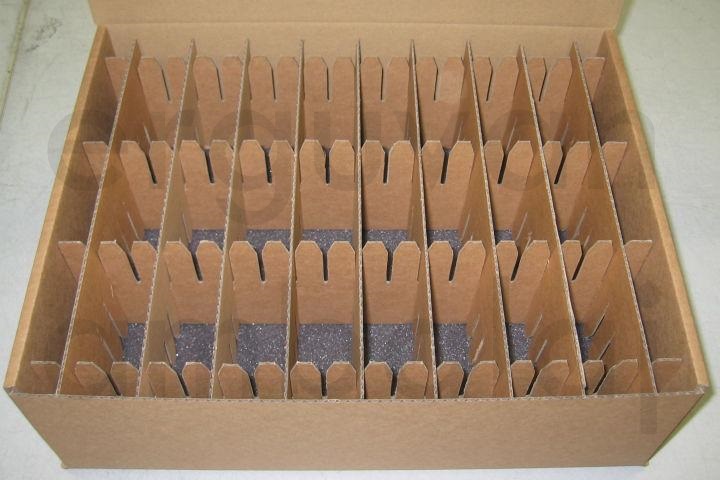 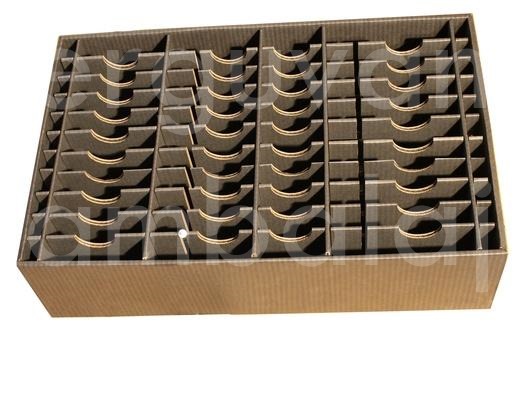 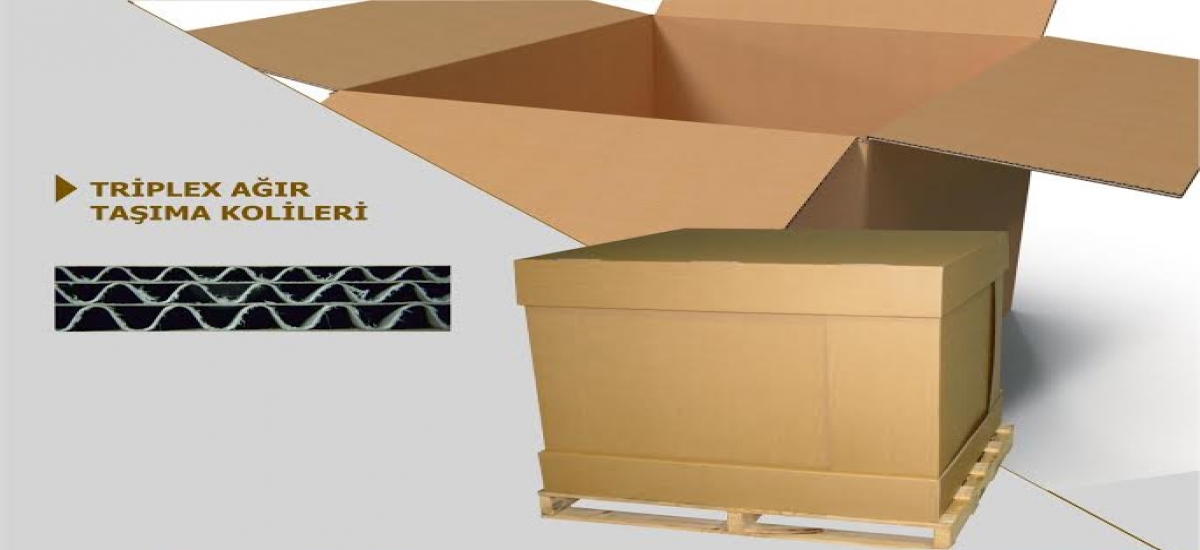 OTOMOTİV LOJİSTİĞİ ÖZEL ÜRÜNLER
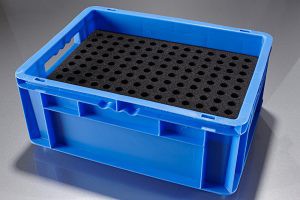 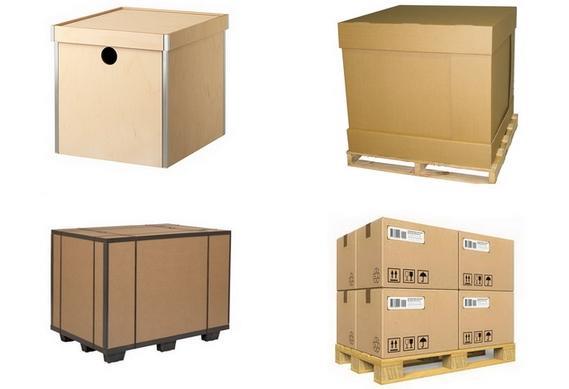 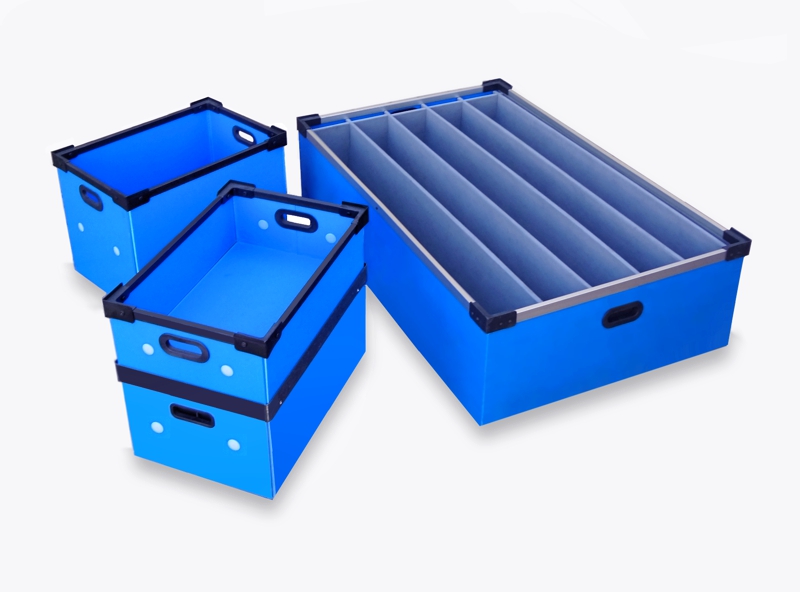 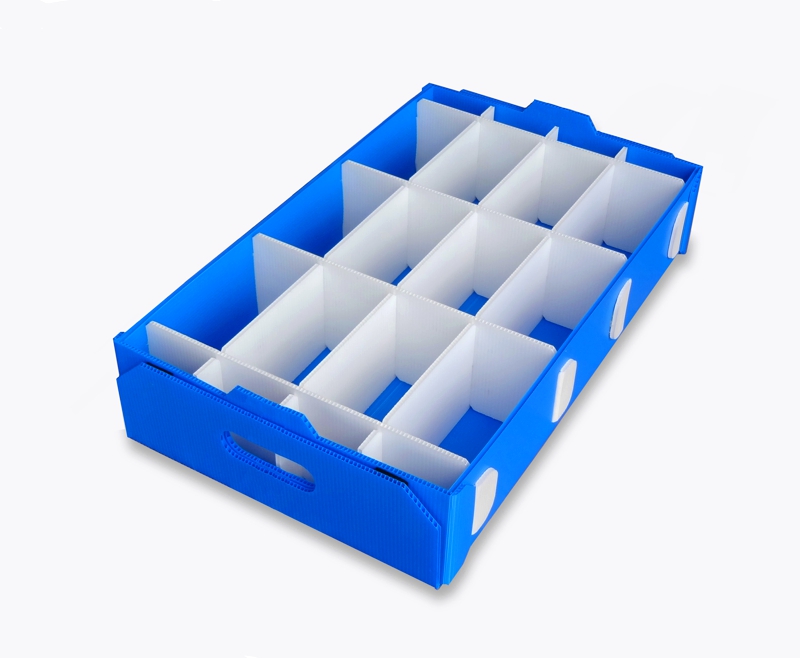 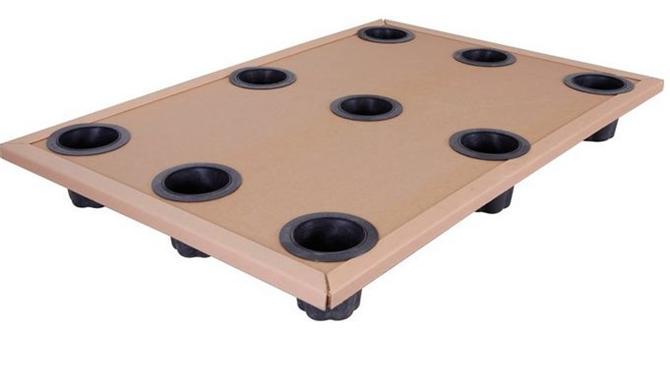 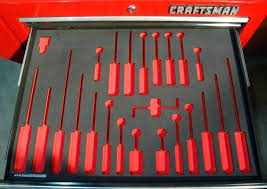 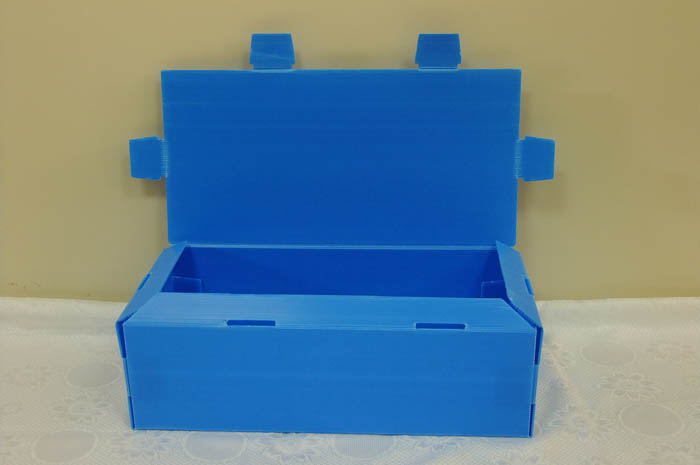 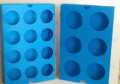 ENDÜSTRİYEL TAŞIMA VE PALETLEME SİSTEMLERİ
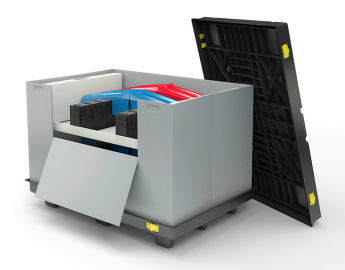 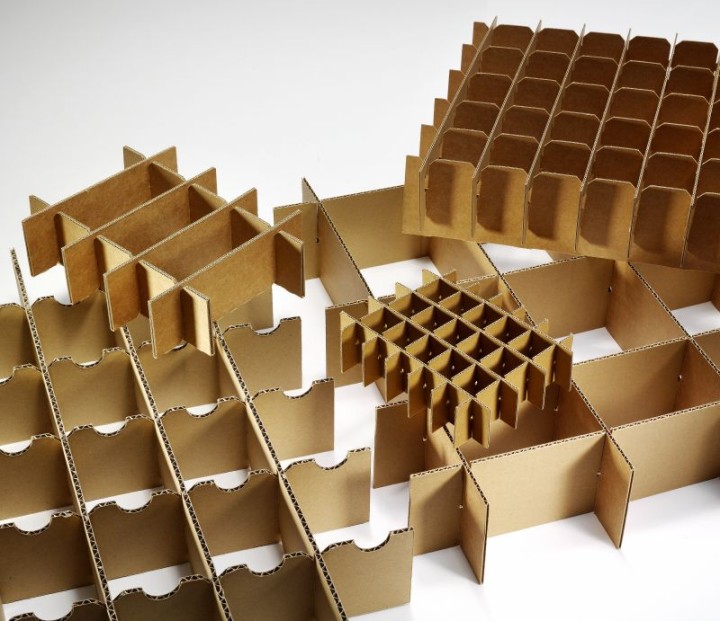 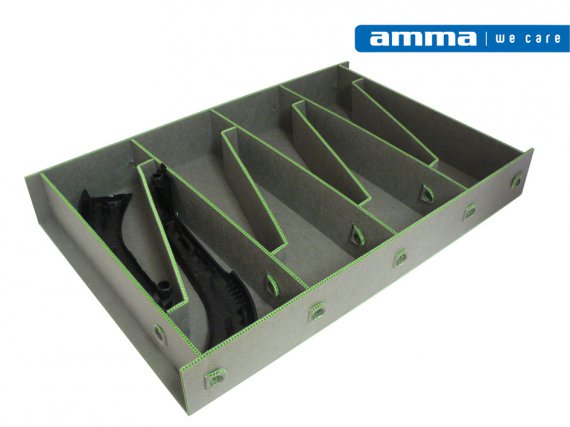 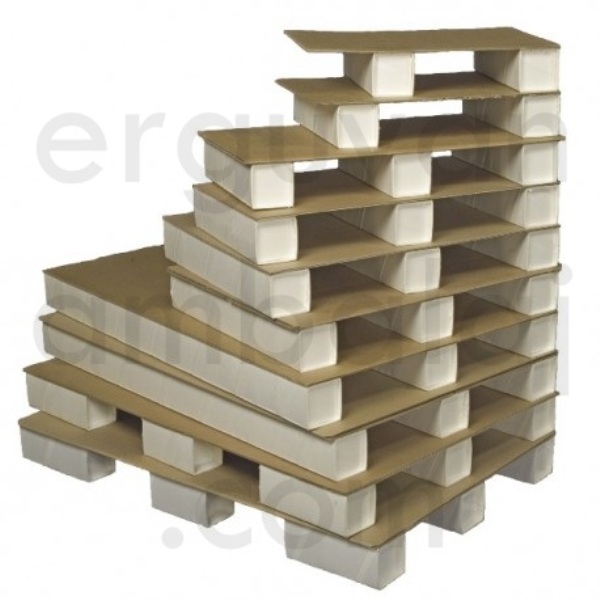 KARTON KOLİ VE SEPERATÖR
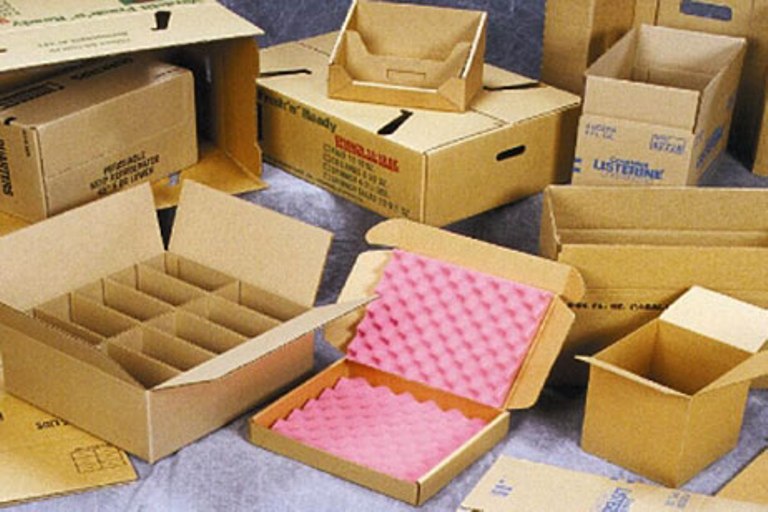 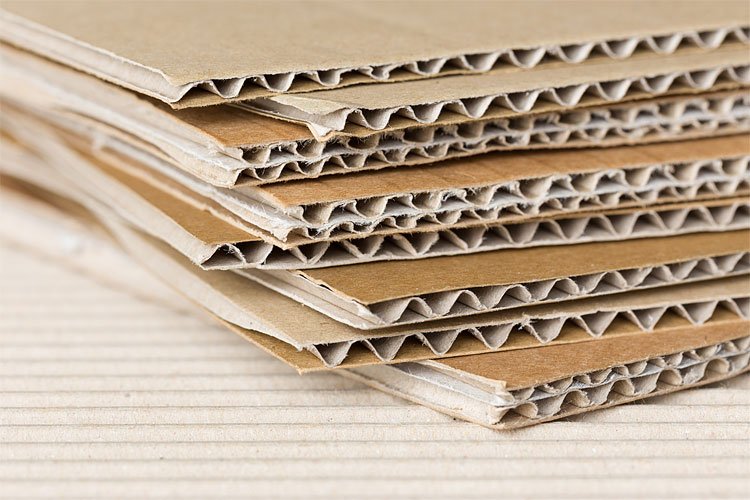 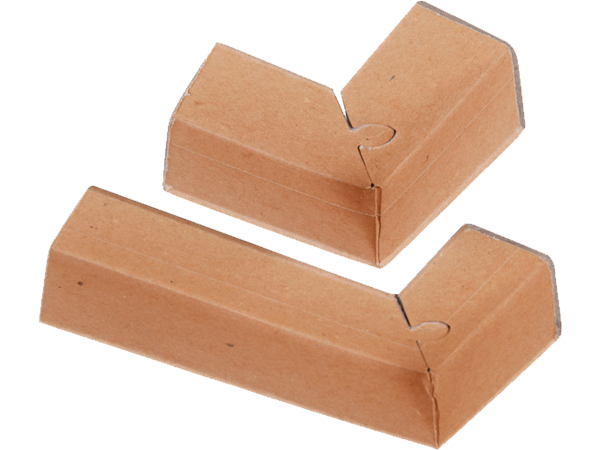 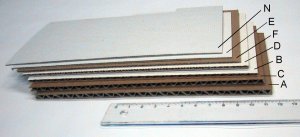 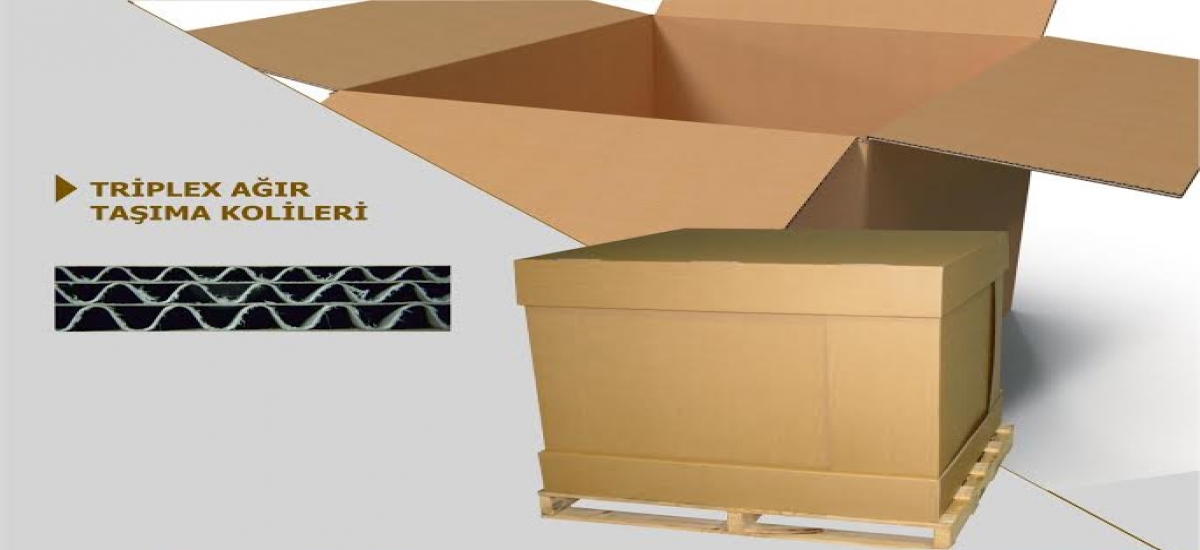 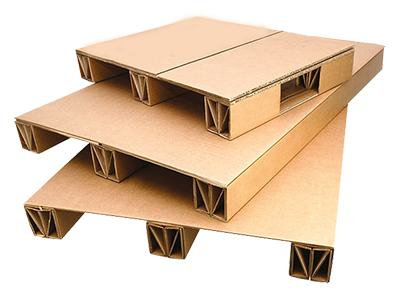 ÜRETİMLERİMİZ
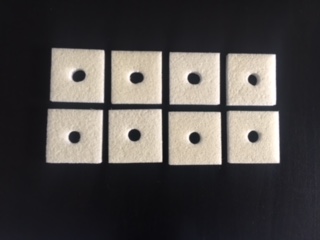 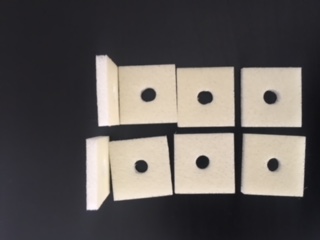 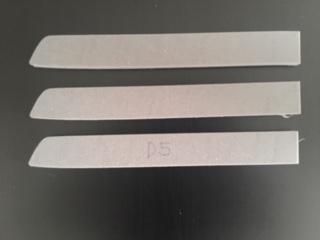 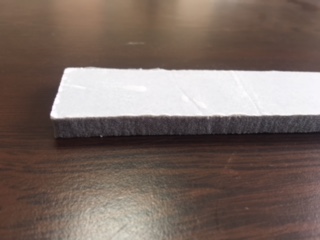 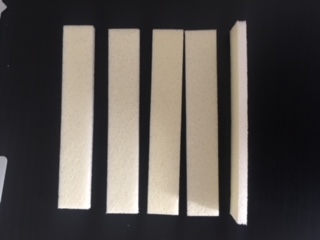 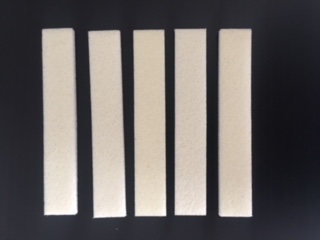 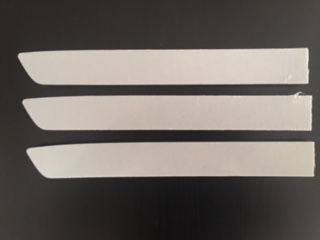 ÜRETİMLERİMİZ
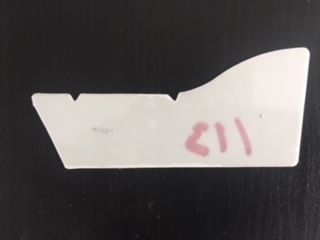 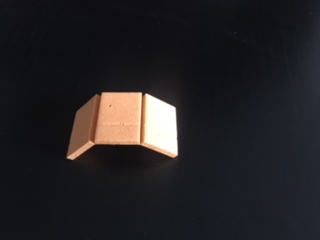 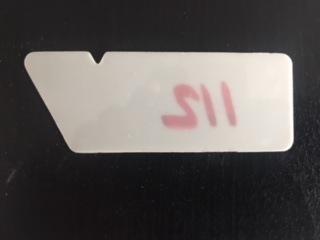 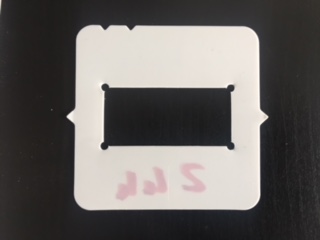 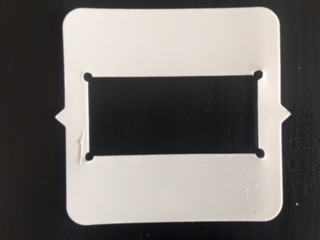 TEKNİK ÖZELLİKLER
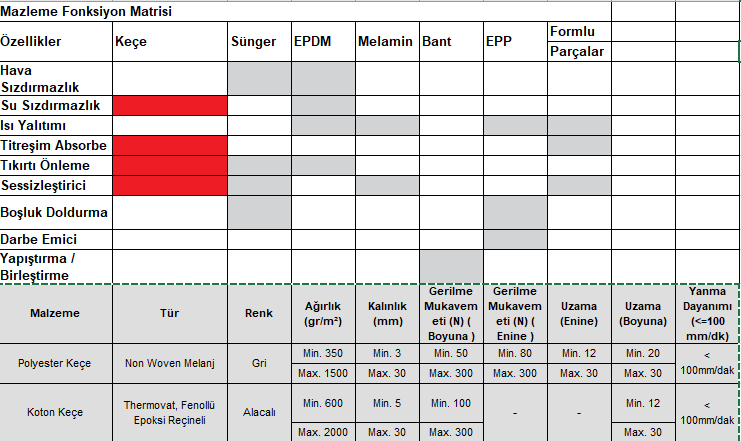 TEKNİK ÖZELLİKLER
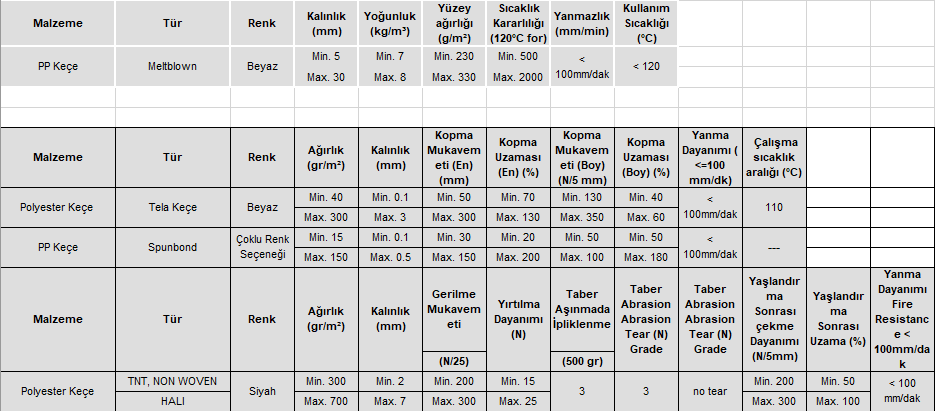